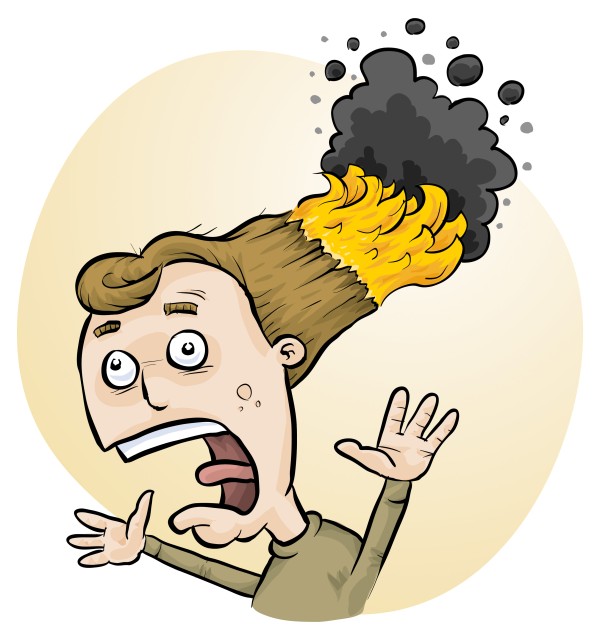 RiskAssesslatest features, tips and tricks
James Crisp
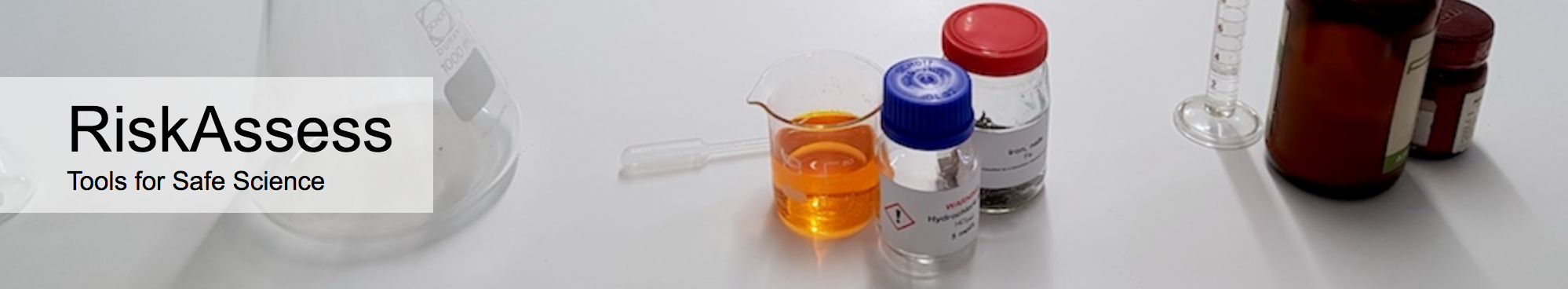 2700 schoolsNSW: 777 (93%)
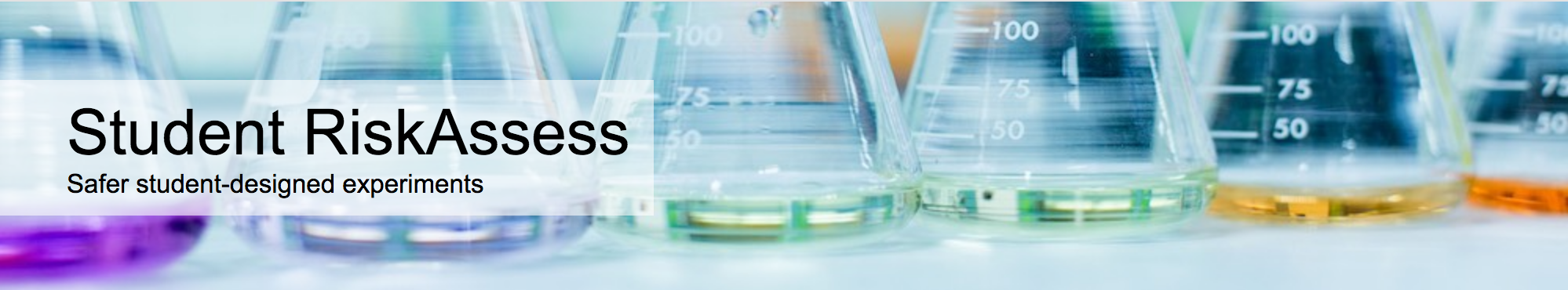 575 schoolsNSW: 128 (15%)
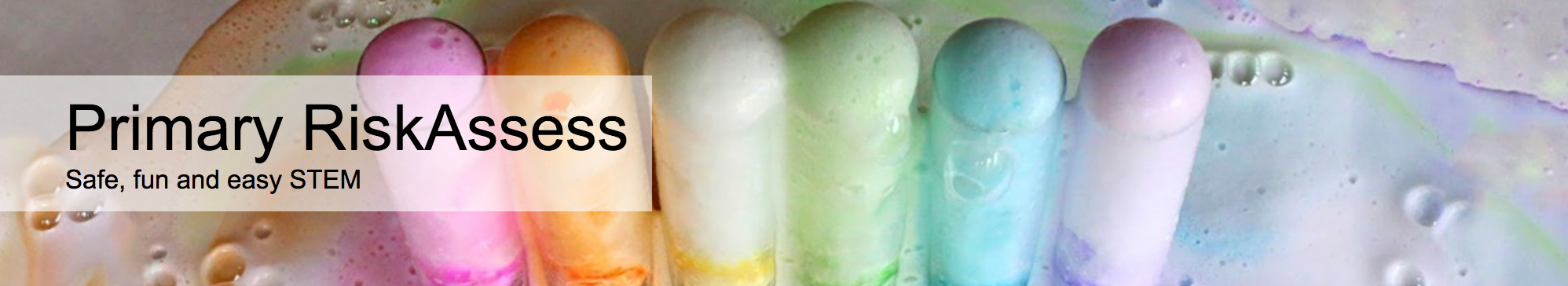 201 schools
NSW: 186
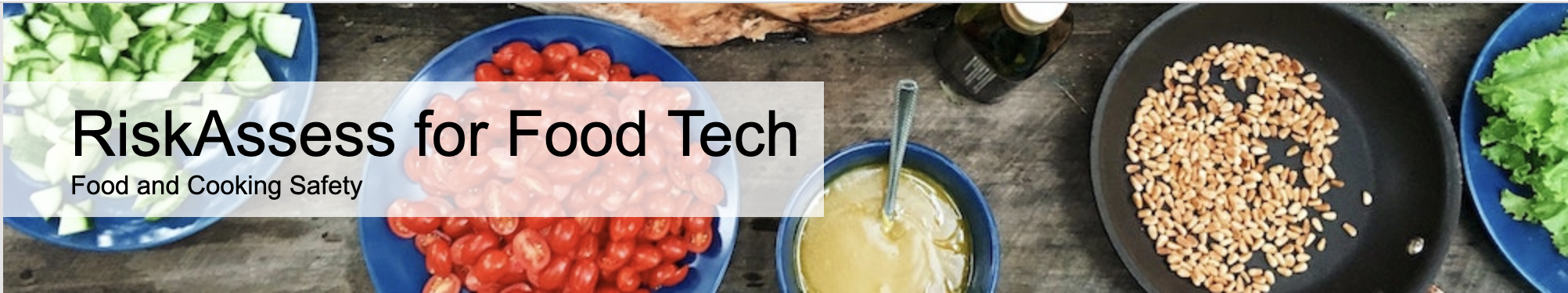 50 schoolsNSW: 18
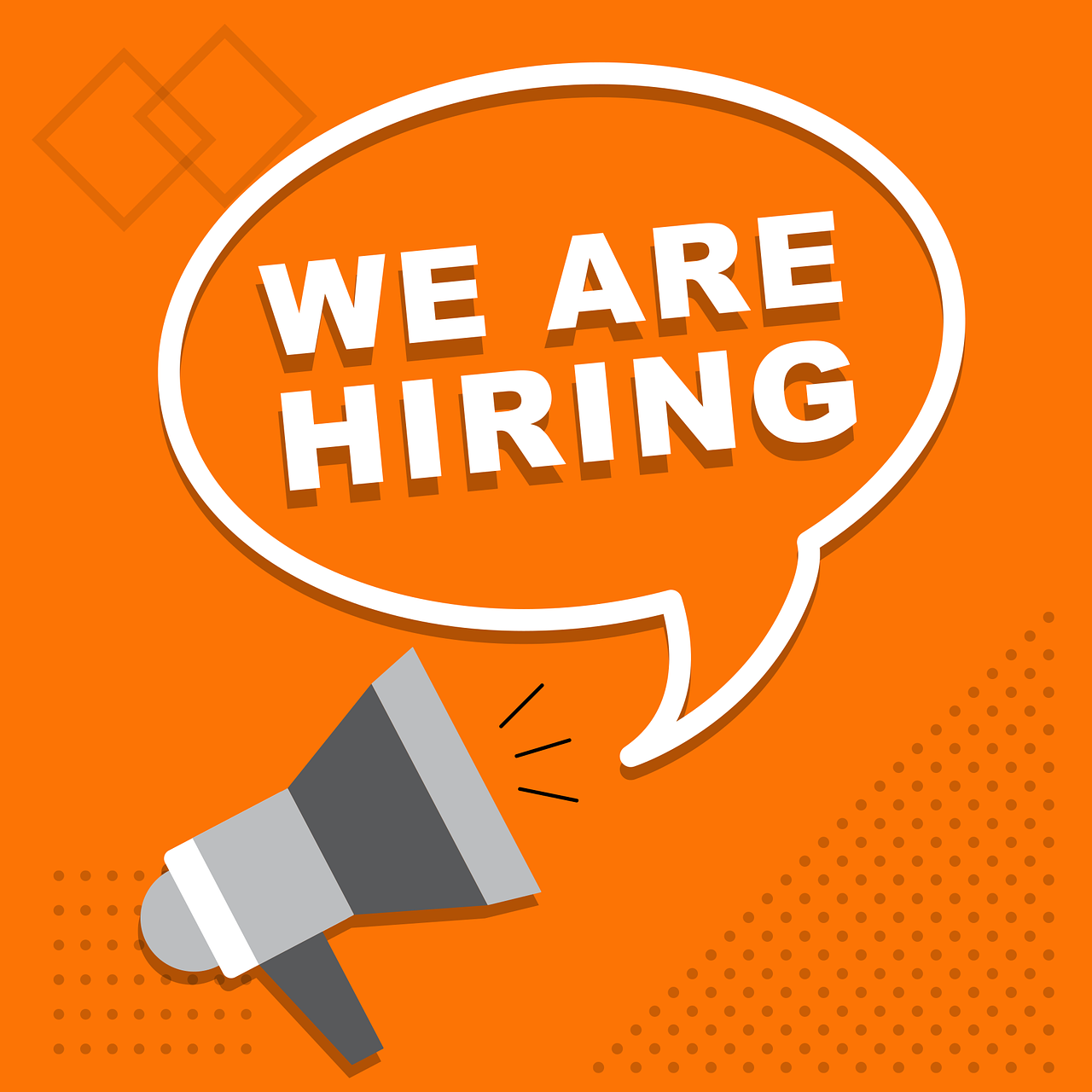 Join the RiskAssess team!
Help people use RiskAssess and answer their questions
Develop documentation / screencasts
Design & test new features
Optionally present at conferences & meet-ups
10-20h/week, work from anywhere, flexible hours
[Speaker Notes: RiskAssess Support Manager]
New Features
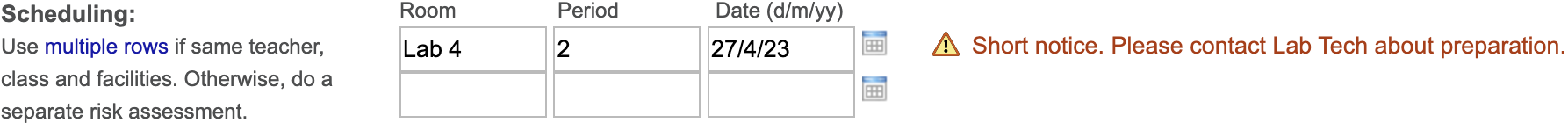 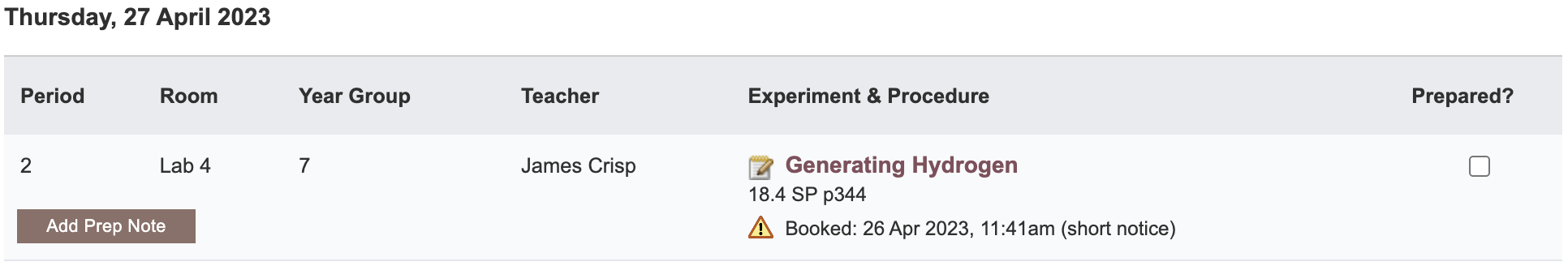 [Speaker Notes: Mandatory setting too in tools! Settable cut-off time coming soon (other than noon)]
Disposal
Advice for all 3000 chemicals and solutions
Guide to disposal and waste container details
NEW Waste container labels!
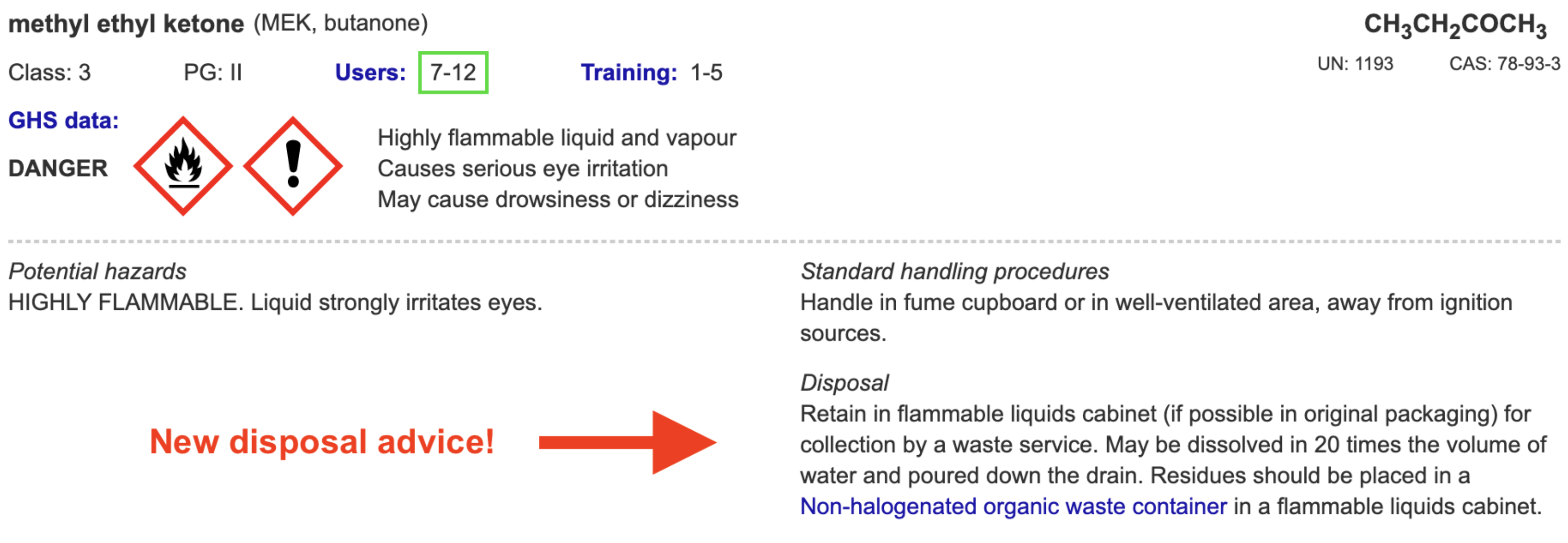 [Speaker Notes: Requested at ASET last year]
Safety Databases
>650 
new and updated items!
Especially expanded coverage of
+ saturated solutions
+ test papers & reaction products
+ geological minerals and rocks
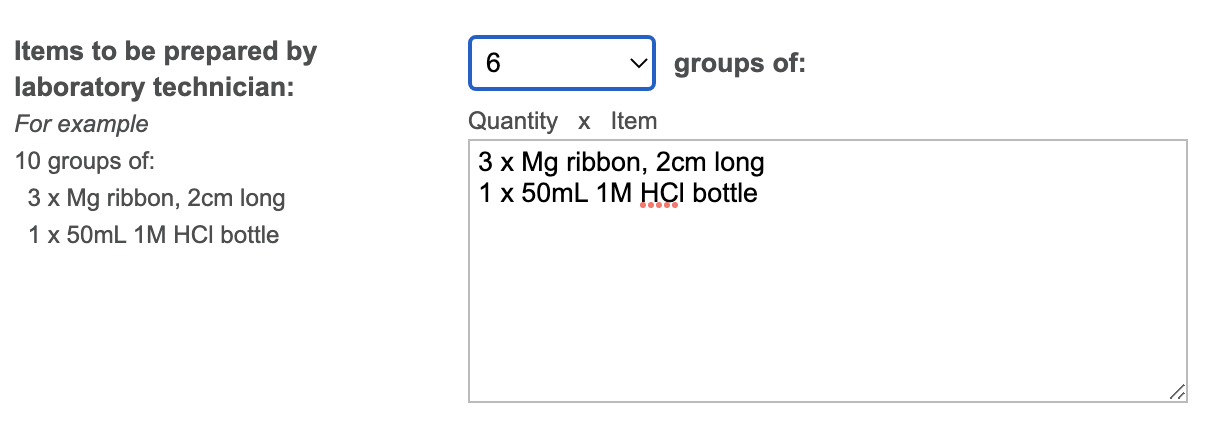 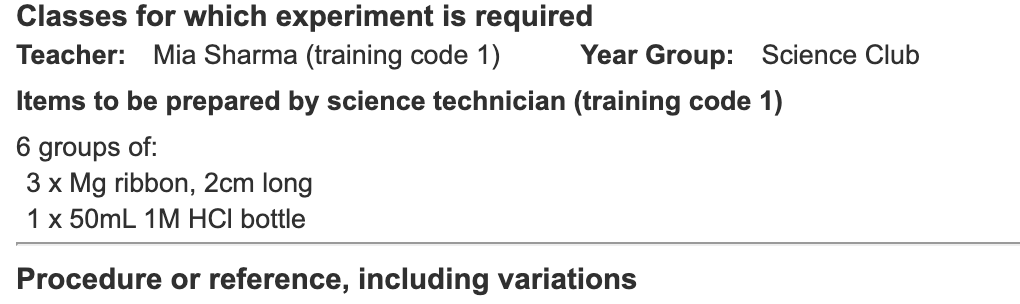 [Speaker Notes: Mandatory setting too in tools!]
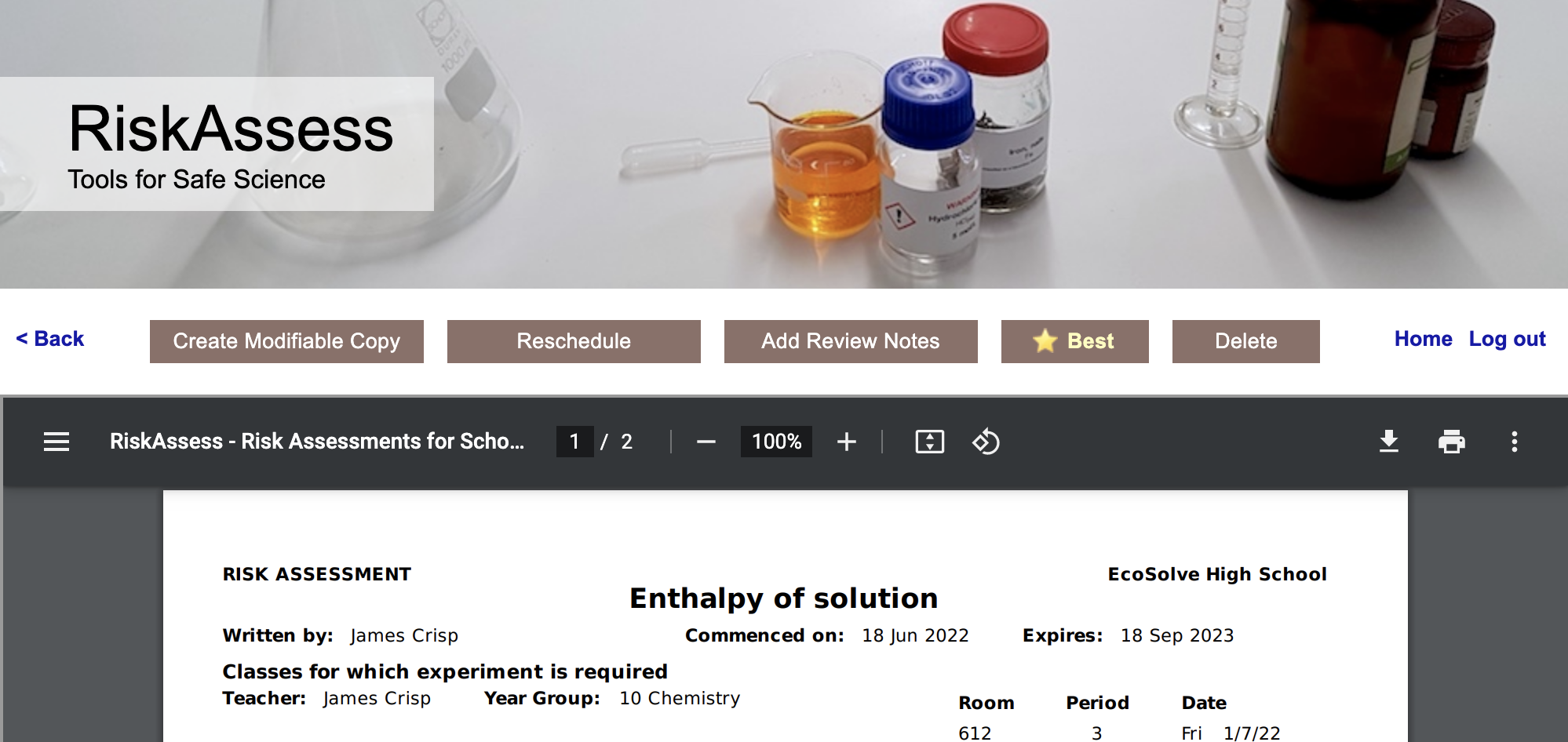 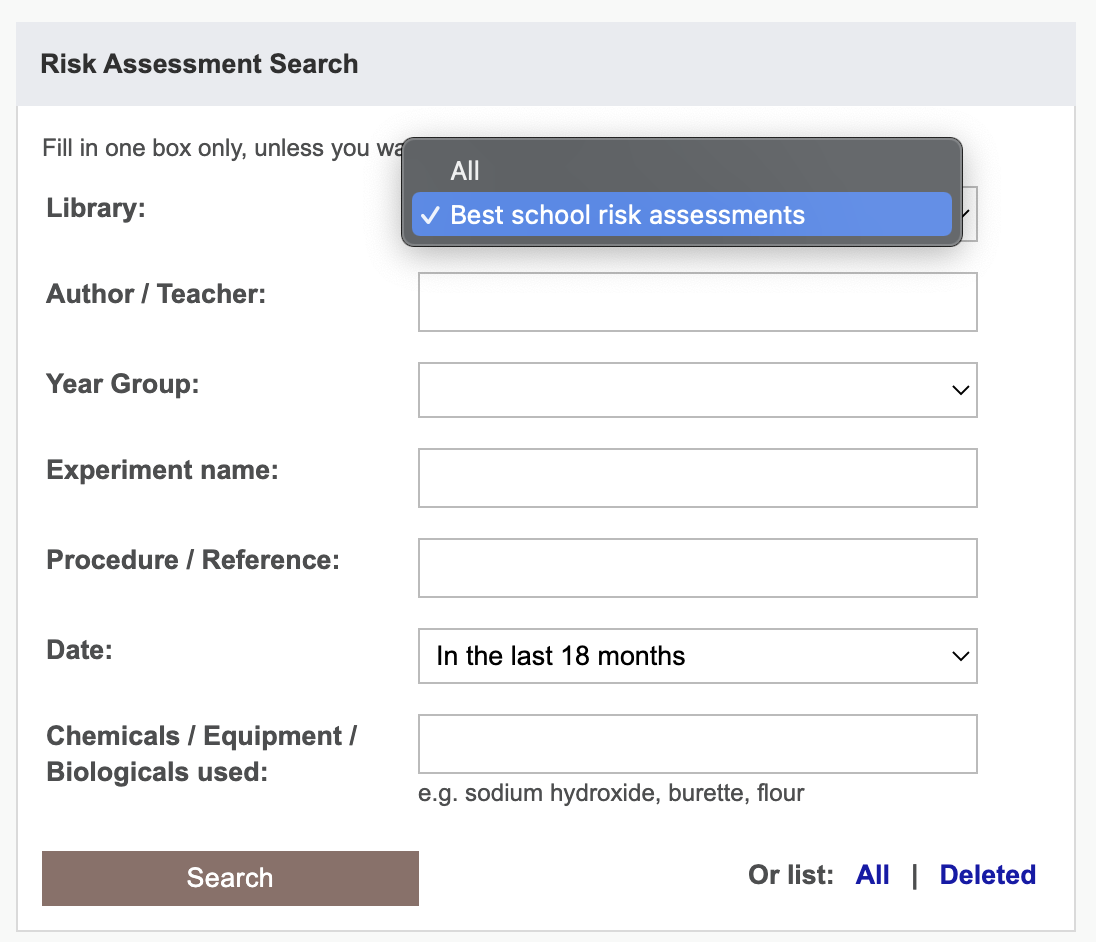 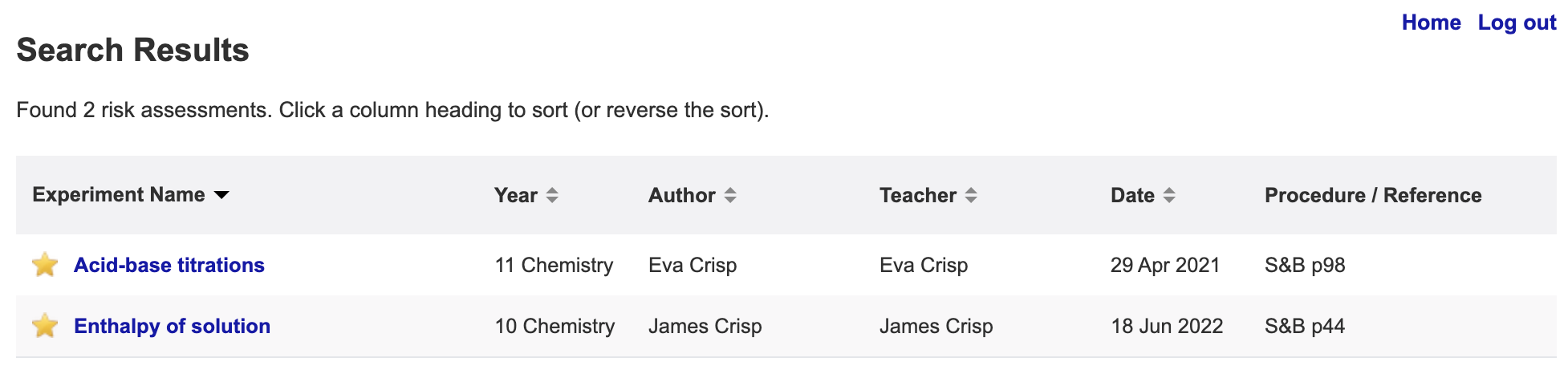 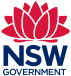 NESA: 7-10 Syllabus
The Working Scientifically strand involves students in the processes of:
…

Planning investigations
…
identifying ways of reducing risks and addressing ethical guidelines in the laboratory and in the field
…

Conducting investigations
…
assessing risks and addressing ethical issues in using equipment, materials and chemicals safely
[Speaker Notes: https://c.educationstandards.nsw.edu.au/wps/wcm/connect/57e31750-9802-4808-a6ce-7a3c2df0ff04/science-years-7-10-syllabus-2018.pdf?MOD=AJPERES&CVID=

From

https://c.educationstandards.nsw.edu.au/wps/portal/nesa/k-10/learning-areas/science/science-7-10-2018]
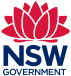 NESA: Working Scientifically 11-12
Opportunities should be provided for students to engage with all the Working Scientifically skills in investigations.
…

Planning investigations
Students justify the selection of equipment, resources chosen and design of an investigation. They ensure that all risks are assessed, appropriate materials and technologies are sourced, and all ethical concerns are considered. 
…

Conducting investigations
Students are to select appropriate equipment, employ safe work practices and ensure that risk assessments are conducted and followed. Appropriate technologies are to be used and procedures followed when disposing of waste.
[Speaker Notes: https://educationstandards.nsw.edu.au/wps/portal/nesa/11-12/stage-6-learning-areas/stage-6-science/biology-2017/working-scientifically
Same for chemistry, physics etc]
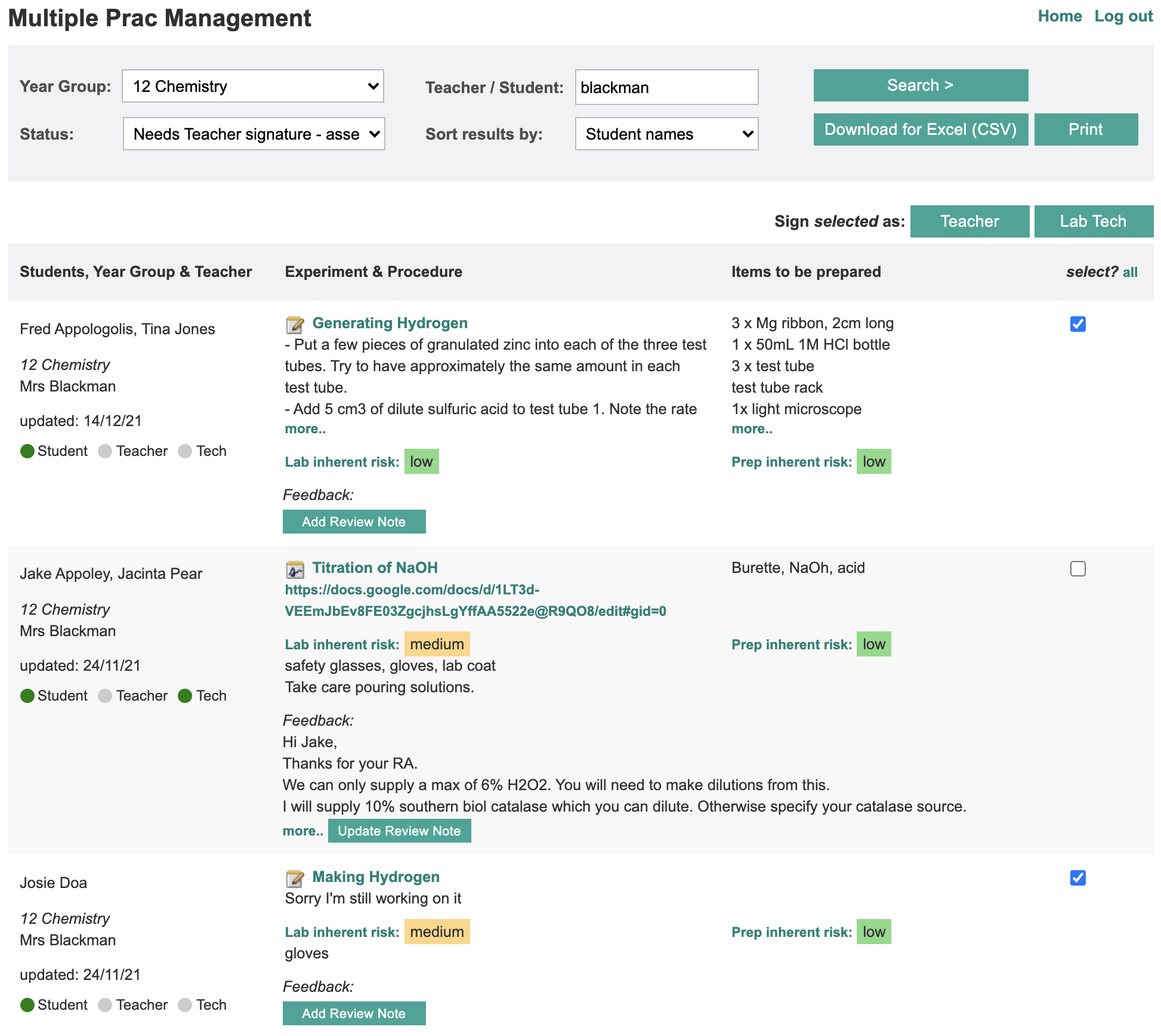 “Student RiskAssess helps students design their experiments more independently and become more aware of what they are doing rather than relying on the teacher to explain and confirm things like risks, and things to think about.”
[Speaker Notes: In the words of a teacher who put it better than I could..]
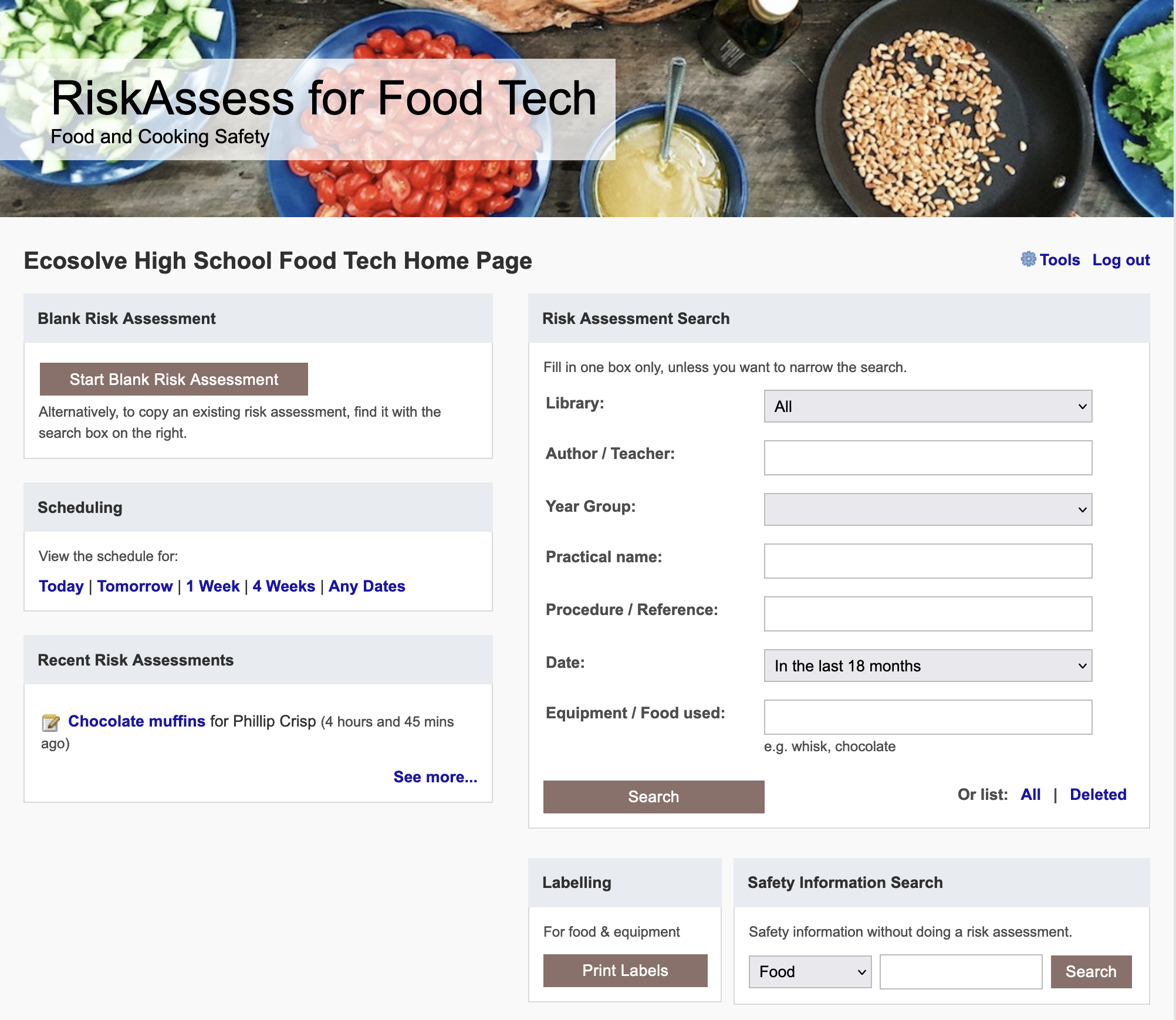 Future Ideas
Chemical Register DRAFT
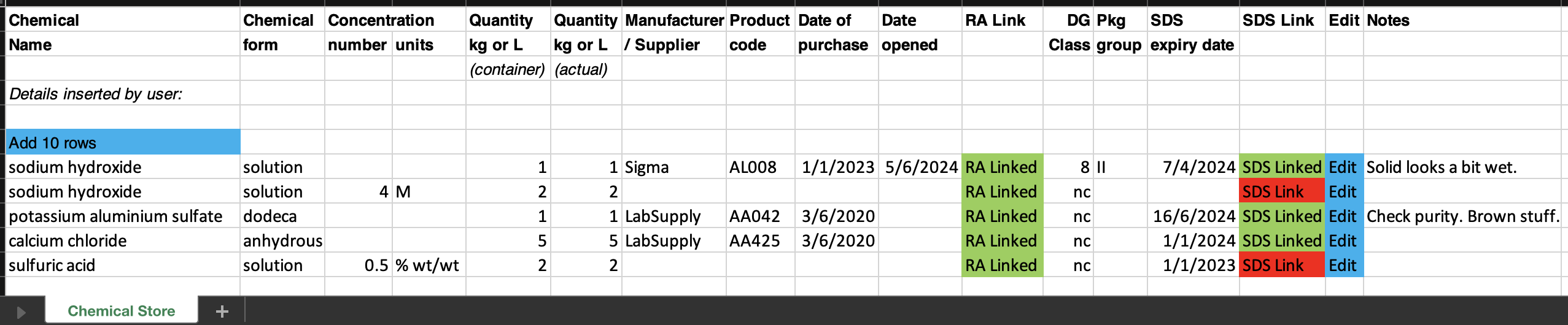 Import from CSV/template/Chemwatch??
Easy print out
Reports on SDS that need updating
Access for outside Science – Link/export/edit?
Location (building, room, location/shelf?); Split non-science?
Chemical Waste register? Same fields?
Equipment Inventory DRAFT
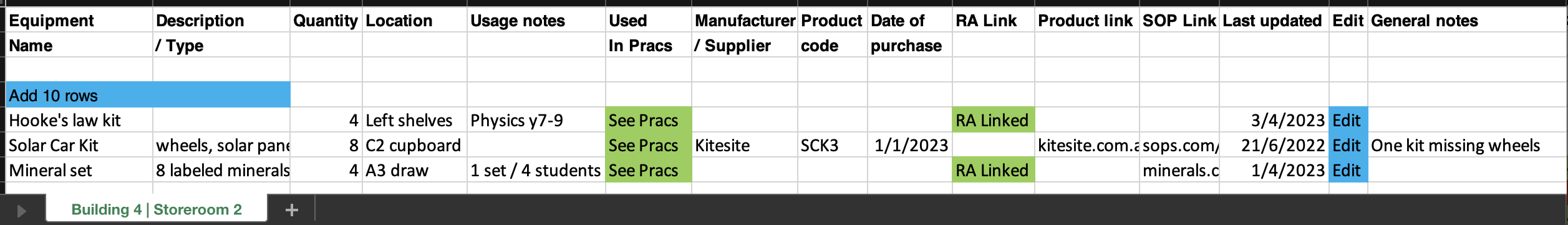 Import from CSV/template
Easy print out
Reports on not updated for X time?
Access for outside Science – not required?
Location (building, room, location/shelf?)
Other fields/reports? Need “Used in Pracs”?
Tips & Tricks
Menu
Shortcuts
icons, hcl, part name, day/month, 
click banner, links, hot links, delete,
Best RAs, search on less, # & sort

Scheduling
Excel/csv, any dates, last week, 
search, no# pracs, prep notes, 
double booking, lodged date

Tools
customise year groups,
stocktaking & usage, invoice,
backup system, defaults

Resources
learning resources, faq, eBook, 
videos, libraries: Stile+EP+Edrolo
Labels
standard & custom labels
multiple chemicals on sheet
mixtures, non-chemicals
free text, biohazard symbol

Operations
reschedule, archive risk 
assessments, annual review, 
tech-only RAs, review notes,
high/extreme: 3 signatures, list

Multiple classes
author update/modifiable copy

Student RiskAssess
view student PINs, not last year
multiple prac management